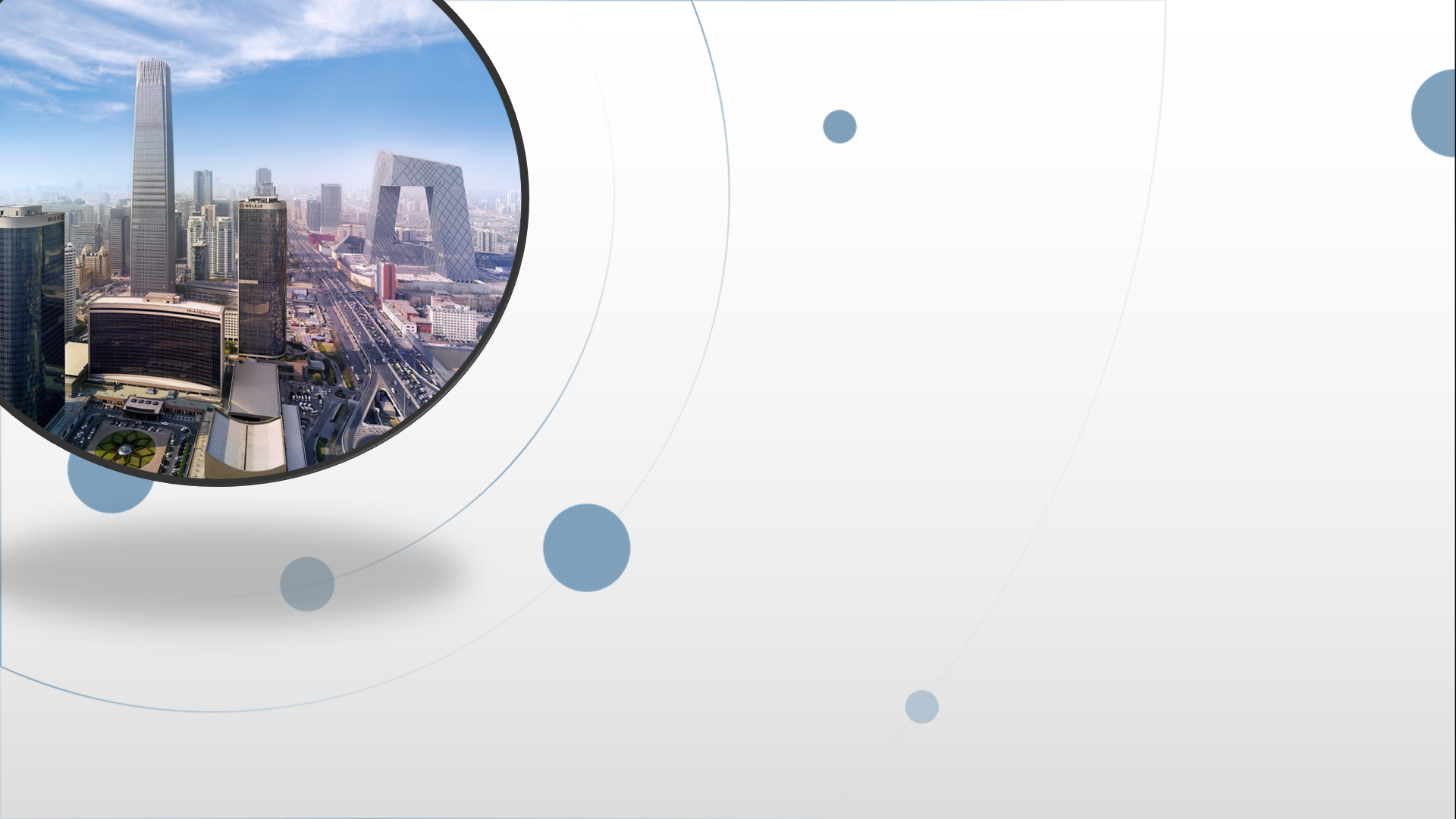 朝阳区线上课堂·高三英语总复习
阅读理解—七选五
二外附中 李晶
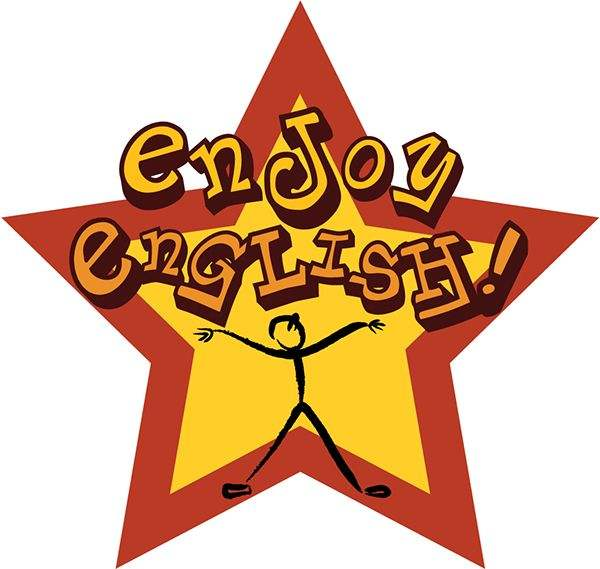 目   录
教学内容：北京2019朝阳区、东城区、西城区、海淀区高三一模、二模七选五阅读。
教学目标：通过对八篇七选五阅读典型试题的分析，提高学生归纳文章大意和段落大意，分析设空前后句之间内容和逻辑关系的能力。
教学准备：2019朝阳、东城、西城、海淀四区一模、二模七选五试题。
教学过程：1. 2019四区七选五试题整体分析及考点统计；
                 2.七选五题型特点分析及阅读策略点拨；
                 3.各区期末七选五典型试题解析；
                 4.七选五阅读解题思路总结。
高三英语复习系列
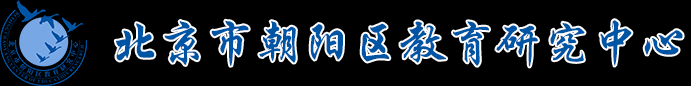 1. 2019四城区一模七选五试题整体分析及考点统计
高三英语复习系列
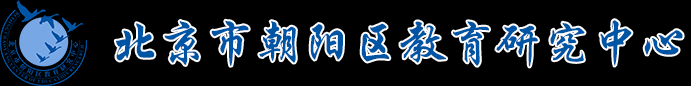 1. 2019四城区二模七选五试题整体分析及考点统计
高三英语复习系列
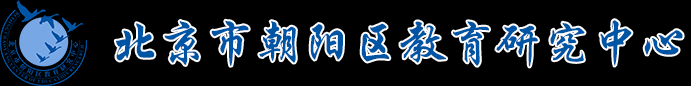 2. 七选五题型特点分析及阅读策略点拨
1. 理解语篇要义和具体信息；
2. 分析语篇的组织结构、文体特征和语篇中的连贯衔接手段；
3. 理解语篇成分(如句子、句群、段落)之间的逻辑语义关系，如次序关系、因果关系、概括与例证关系、转折关系等。
高三英语复习系列
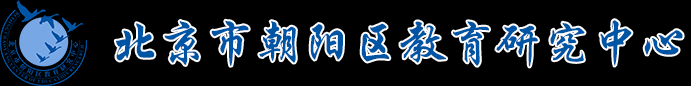 3. 七选五典型试题解析
文章大意：想象吃东西可以降低食欲。
2019朝阳一模          Can We Stop Food Longing Through Imaginary Eating?
Are you fighting an urge to reach for chocolate? Then, let it melt in your mind, not in your mouth. According to the recent research, imagining eating a specific food reduces your interest in that food, so you eat less of it.
This reaction to repeated exposure to food—being less interested in something because you’ve experienced it too much—is called habituation. ____46____
The research is the first to show that habituation can occur through the power of the mind. “If you just think about the food itself—how it tastes and smells—that will increase your appetite,” said Carey Morewedge, a well-known psychologist. “It might be better to force yourself to repeatedly think about chewing and swallowing the food in order to reduce your longing. ____47____ Visualizing yourself eating chocolate wouldn’t prevent you from eating lots of cheese,” he added.
Morewedge conducted an interesting experiment. 51 subjects were divided into three groups. One group was asked to imagine putting 30 coins into a laundry machine and then eating three chocolates. ____48____ Another group was asked to imagine putting three coins into a laundry machine and then eating 30 chocolates. Lastly, a control group imagined just putting 33 coins into the machine—with no chocolates. ____49____ When they said they had finished, these were taken away and weighed. The results showed the group that had imagined eating 30 chocolates each ate fewer of the chocolates than the other groups.
____50____ Physical signals—that full stomach feeling—are only part of what tells us we’ve finished a meal. The research suggests that psychological effects, such as habituation, also influence how much a person eats. It may lead to new behavioral techniques for people looking to eat more healthily, or have control over other habits.
高三英语复习系列
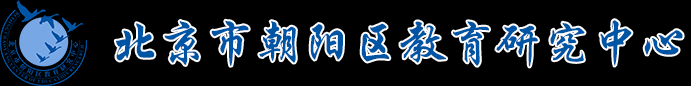 3. 七选五典型试题解析
文章大意：想象吃东西可以降低食欲。
2019朝阳一模          Can We Stop Food Longing Through Imaginary Eating?
Are you fighting an urge to reach for chocolate? Then, let it melt in your mind, not in your mouth. According to the recent research, imagining eating a specific food reduces your interest in that food, so you eat less of it.
This reaction to repeated exposure to food—being less interested in something because you’ve experienced it too much—is called habituation. ____46____
The research is the first to show that habituation can occur through the power of the mind. “If you just think about the food itself—how it tastes and smells—that will increase your appetite,” said Carey Morewedge, a well-known psychologist. “It might be better to force yourself to repeatedly think about chewing and swallowing the food in order to reduce your longing. ____47____ Visualizing yourself eating chocolate wouldn’t prevent you from eating lots of cheese,” he added.
Morewedge conducted an interesting experiment. 51 subjects were divided into three groups. One group was asked to imagine putting 30 coins into a laundry machine and then eating three chocolates. ____48____ Another group was asked to imagine putting three coins into a laundry machine and then eating 30 chocolates. Lastly, a control group imagined just putting 33 coins into the machine—with no chocolates. ____49____ When they said they had finished, these were taken away and weighed. The results showed the group that had imagined eating 30 chocolates each ate fewer of the chocolates than the other groups.
____50____ Physical signals—that full stomach feeling—are only part of what tells us we’ve finished a meal. The research suggests that psychological effects, such as habituation, also influence how much a person eats. It may lead to new behavioral techniques for people looking to eat more healthily, or have control over other habits.
说明对象：想象吃特定食物会降低对这一食物的兴趣。
进一步解释这一现象：习惯化，某种特定食物
说明手法：实验过程和结果。
说明结论：心理影响对吃东西多少的影响。
高三英语复习系列
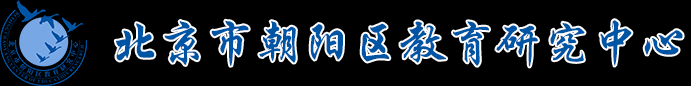 3. 七选五典型试题解析
文章大意：想象吃东西可以降低食欲。
2019朝阳一模      Can We Stop Food Longing Through Imaginary Eating?
This reaction to repeated exposure to food—being less interested in something because you’ve experienced it too much—is called habituation.  46 C. For example, a tenth bite is desired less than the first bite, according to the study.
The research is the first to show that habituation can occur through the power of the mind. “If you just think about the food itself—how it tastes and smells—that will increase your appetite,” said Carey Morewedge, a well-known psychologist. “It might be better to force yourself to repeatedly think about chewing and swallowing the food in order to reduce your longing.    47 A. What’s more, this only works with the specific food you’ve imagined. Visualizing yourself eating chocolate wouldn’t prevent you from eating lots of cheese,” he added.
进一步解释这一现象：习惯化，某种特定食物
说明手法：实验过程和结果。
解析：46和47题均考察句子之间的逻辑关系。46前一句解释什么是“习惯化”，即对反复接触食物的兴趣降低。C选项是这一现象的具体事例，例如，吃第十口食物比第一口的欲望低。47题空后为具体事例，想象自己吃巧克力不会阻碍吃很多芝士。因此答案为A，只有在想象特定食物时才管用。46和47题与前后句都是构成了概括与例证的逻辑关系。此外，A选项中的代词It指代47空前提到的反复想象咀嚼和吞咽食物来降低对此食物的渴望。
高三英语复习系列
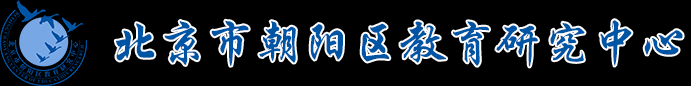 3. 七选五典型试题解析
文章大意：想象吃东西可以降低食欲。
2019朝阳一模      Can We Stop Food Longing Through Imaginary Eating?
说明手法：实验过程和结果。
Morewedge conducted an interesting experiment. 51 subjects were divided into three groups. One group was asked to imagine putting 30 coins into a laundry machine and then eating three chocolates. 48  F. This requires the same motor skills as eating small chocolates from a packet, the study says.  Another group was asked to imagine putting three coins into a laundry machine and then eating 30 chocolates. Lastly, a control group imagined just putting 33 coins into the machine—with no chocolates.  49 D. All of them then ate freely from bowls containing the same amount of chocolate each. When they said they had finished, these were taken away and weighed. The results showed the group that had imagined eating 30 chocolates each ate fewer of the chocolates than the other groups.
解析：48设空前一句为一组被试被要求想象把30枚硬币放进洗衣机里，然后吃三块巧克力。F项说这要求和吃从口袋里拿出的小块巧克力一样的肌肉动作。代词this指代上文提到的把30枚硬币放进洗衣机，然后吃三块巧克力。此空考察连贯衔接中的指代。
          49题设空前介绍三组被试在实验中的不同做法，设空后说当他们都吃完后，巧克力被拿走称重，D项，所有人都从有相同数量巧克力的碗中自由地吃，故选D。与前后句构成实验过程，为次序关系。此空考察句子间逻辑关系。
高三英语复习系列
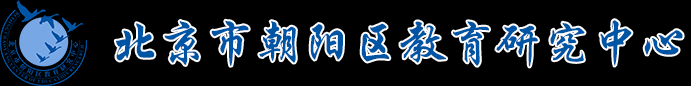 3. 七选五典型试题解析
文章大意：想象吃东西可以降低食欲。
2019朝阳一模      Can We Stop Food Longing Through Imaginary Eating?
说明结论：心理影响对吃东西多少的影响。
____50 G. This study is part of the research looking into what makes us eat more than we actually need. Physical signals—that full stomach feeling—are only part of what tells us we’ve finished a meal. The research suggests that psychological effects, such as habituation, also influence how much a person eats. It may lead to new behavioral techniques for people looking to eat more healthily, or have control over other habits.
解析：设空为结尾段句首，总结全文。 后文说，身体信号——胃感觉饱了——只是告诉我们我们吃完了的其中一个信号。研究表明，心理影响，如本文提到的“习惯化”也会影响一个人吃多少。因此， G项，这项研究是调查“什么让我们吃的比实际需要的多”的研究的一部分，为正确答案。此空考察考生对主旨大意的理解。
高三英语复习系列
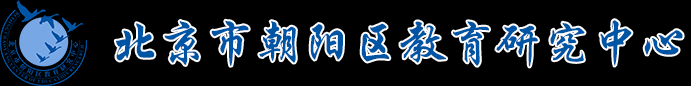 3. 七选五典型试题解析
文章大意：想象吃东西可以降低食欲。
2019朝阳一模      Can We Stop Food Longing Through Imaginary Eating?
A. What’s more, this only works with the specific food you’ve imagined.
B. People were advised to try different methods to perform the experiment.
C. For example, a tenth bite is desired less than the first bite, according to the study.
D. All of them then ate freely from bowls containing the same amount of chocolate each.
E. It meant those who repeatedly imagined eating would concern about some specific food.
F. This requires the same motor skills as eating small chocolates from a packet, the study says.
G. This study is part of the research looking into what makes us eat more than we actually need.
干扰选项分析：
B，人们被建议尝试不同的方法去实施实验。文章未提及。
E，这意味着那些反复想象吃东西的人会担心一些特定食物。与文章内容不符。
高三英语复习系列
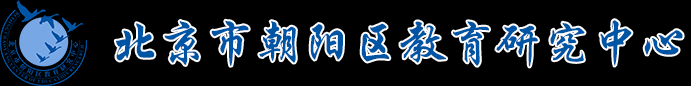 3. 七选五典型试题解析——主旨大意
主旨大意题主要考察考生归纳文章主旨，把握段落大意的能力。
考生需要根据文章和段落中的关键词，进行总结归纳。
高三英语复习系列
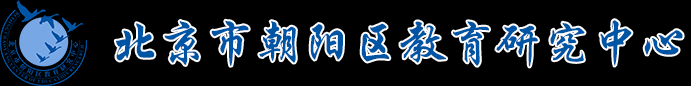 3. 七选五典型试题解析——主旨大意
文章大意：完美主义的表现，原因和坏处，以及如何避免。
2019东城一模 49题
49    We realize that failing at any enterprise doesn’t mean that we are a failure. Without failures, we’ll never learn from our mistakes; we’ll never move forward in our lives. Those who succeed have made countless mistakes. The important thing is to learn from our error, forgive ourselves and move on.
A. Do you hold an idealized vision that is impossible to realize?
B. A cure to perfectionism is to make room for our human shortcomings.  
C. Do you fear that others will be horrified by what you judge about yourself?
D. The addiction to staying perfect protects us from any sign of being imperfect.
E. There’s nothing wrong with wanting to do our best and self-correcting along the way.  
F. People who are addicted to perfection are often isolated, even if they seem outgoing and popular.
G. By accepting ourselves as we are and doing our best, we begin to rid the shame that drives perfectionism.
解析：本题设空在段首，考察总结段落大意的能力。后文提到错误不意味着失败。重要的是在错误中学习，原谅自己并向前看。因此B选项，治愈完美主义的方法是去为我们的缺点留出空间，为正确选项。
高三英语复习系列
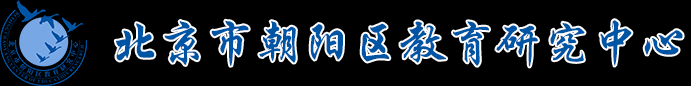 3. 七选五典型试题解析——主旨大意
文章大意：考试焦虑的表现，影响，人们的错误处理方式和作者的建议。
2019海淀二模48
___48___ Some choose to ignore the problem, while others don’t review because they think they will do badly anyway and even miss exams due to the anxiety. It can also be really easy to think that if you don’t try and then you fail, you won’t feel as bad as if you fail after trying really hard.
A. The first thing you should do is to be prepared.
B. People often deal with exam stress in many unhelpful ways.
C. If these classic signs of exam anxiety sound familiar, you’re not alone!
D. Therefore, people need an appropriate amount of pressure to help deal with exams.
E. Realizing time is almost up and that there’s still a lot of blank space will make you desperate.
F. However, if you are overly anxious about the result, you may be unable to focus on your work.
G. After you get the paper, dive right in by getting some questions done to build up your confidence.
解析：本题设空在段首，考察总结段落大意的能力。后文列举人们通常消极地面对和处理考试焦虑这一问题。因此48答案为B选项，人们通常以没有帮助的方式处理考试压力。
高三英语复习系列
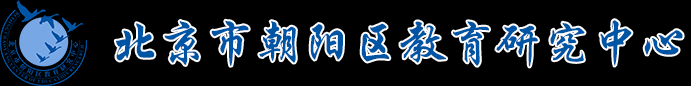 3. 七选五典型试题解析——主旨大意
文章大意：根据电脑游戏改编的电影不受欢迎的原因。
2019朝阳二模 49题
___49___ In a film the director doesn’t show you some things to keep you have the feeling of excitement or anxiety. For example, you wouldn’t be interested in watching the film if you knew the identity of the murderer. But this is not true for computer games. When you play a game, you have to do certain tasks to continue to the new level. ___50___ You are always in control as a player, while in the cinema you never control the action. You just sit and watch.
A. Cameras matter in another sense, too.
B. The success of a game usually lies in the use of special effects.
C. You can’t influence what happens at all in the computer games.
D. Computer games may show the action from a number of views easily.
E. The game has a good chance of being as successful as the film on which it is based.
F. You must be able to have access to all the information in order to decide what to do next.
G. However, the difficulty for film producers appears to be knowing where and when to stop.
解析：49题设空在段首，考察总结段落大意的能力。本段提到电影导演不能给观众展示一些持续保持兴奋和紧张的东西，而电脑游戏可以。因此答案为A，从另一角度而言，摄像很重要。本段和上一段从两个角度论述根据游戏改编的电影让人失望的原因。
高三英语复习系列
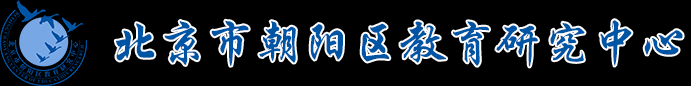 3. 七选五典型试题解析——连贯衔接
此类题考察考生分析语篇的连贯性和衔接手段的能力；
承上启下，连接词、代词指代前文内容等都是常见的体现连贯性和衔接的方式。
高三英语复习系列
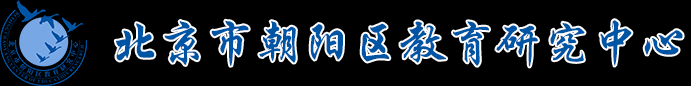 3. 七选五典型试题解析——连贯衔接
文章大意：运动给人带来身体、精神和社交方面的好处。
2019海淀一模，47题
___47___ Playing sports contributes to mental health, helping to increase confidence and self-worth. A pat on the back, high-five from a teammate, or handshake after a match really boosts a child’s confidence. Words of praise and encouragement from the coach, parents and other players raise the self-worth. ____48____ So after a game, it’s a better idea to ask “Did you enjoy the game?” rather than “Did you win?”
A. It’s not just your body that benefits from sports.
B. Therefore, playing sports is going to make you more fit.
C. But remember, a child’s self-worth should not be distinguished by victory or loss.
D. If you play group sports, you’ll be part of a team that takes direction from a coach.
E. Nearly every sport requires physical activity and the skills needed to be competitive.
F. Among these, learning how to function as part of a team is the most important advantage.
G. Only with strict discipline can you be successful both in the classroom and in the sports field.
解析：47题上一段介绍运动给人身体带来的好处，47后面说运动对心理有好处，帮助提升自信和自我价值。选项A，不只是身体可以能运动中获益，为正确答案。此选项起到承上启下的作用，本题考察语篇连贯衔接手法。
高三英语复习系列
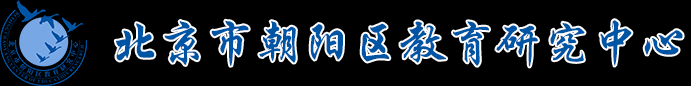 3. 七选五典型试题解析——连贯衔接
文章大意：根据电脑游戏改编的电影不受欢迎的原因。
2019朝阳二模，46题
Making a film out of a best-selling computer game can guarantee a large audience. ___46___ Nowadays films are made with similar ones. They have attractive action scenes relying on fantasy effects as well. Gaming markets consist of science-fiction games, and film-makers have also set films in science-fiction worlds. ___47___ Any attempt to borrow more than the setting from a game is certain to fail.
A. Cameras matter in another sense, too.
B. The success of a game usually lies in the use of special effects.
C. You can’t influence what happens at all in the computer games.
D. Computer games may show the action from a number of views easily.
E. The game has a good chance of being as successful as the film on which it is based.
F. You must be able to have access to all the information in order to decide what to do next.
G. However, the difficulty for film producers appears to be knowing where and when to stop.
解析：46空后说，现在电影也用同样的方式制作。选项B，电脑游戏的成功存在于特效的使用。后面的similar ones指代的是B选项中的special effects. 现在电影也运用相似的特效。本题考察语篇连贯衔接中代词的使用。
高三英语复习系列
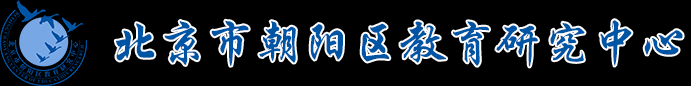 3. 七选五典型试题解析——连贯衔接
文章大意：商店物品摆放位置影响人们的购物选择。
2019西城二模，48题
___48___ It has been working with more than 1,000 store owners to encourage them to order and promote nutritious foods. “We know that the stores are full of cues (暗示) meant to encourage consumption,” says Tamar Adjoian, a research scientist at the department, “Making healthy foods more convenient or appealing can lead to increased sales of those products.”
A. These foods give people more energy.
B. They bought unhealthy foods 40 percent less often.
C And it may make or break some healthy eating habits.
D. The supermarkets began to offer nutritious, lower-calorie foods.
E. These findings caught the attention of New York City Department of Health.
F. They replaced candies and cookies with fruits and nuts near the checkout counter.
G. And a few studies have suggested that simply swapping in healthier options can change customer behavior.
解析：48空后说，它一直与1000多家商店店主合作，鼓励他们订购和推销健康食物。E选项，这些发现引起纽约市健康部门的关注。后面的It指代E选项中的New York City Department of Health.
高三英语复习系列
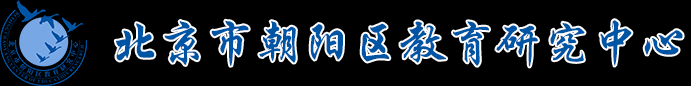 3. 七选五典型试题解析——内容一致
内容一致类题主要考察考生在把握段落大意的基础上，对段落中关键信息进行内容上的关联。
此题的难点在于考生能否准确把握段落大意，排除干扰选项。
高三英语复习系列
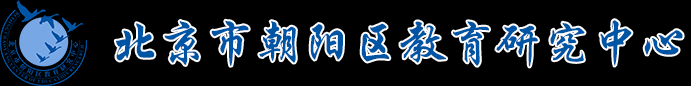 3. 七选五典型试题解析——内容一致
文章大意：根据电脑游戏改编的电影不受欢迎的原因。
2019朝阳二模 50题
___49___ In a film the director doesn’t show you some things to keep you have the feeling of excitement or anxiety. For example, you wouldn’t be interested in watching the film if you knew the identity of the murderer. But this is not true for computer games. When you play a game, you have to do certain tasks to continue to the new level. ___50___ You are always in control as a player, while in the cinema you never control the action. You just sit and watch.
A. Cameras matter in another sense, too.
B. The success of a game usually lies in the use of special effects.
C. You can’t influence what happens at all in the computer games.
D. Computer games may show the action from a number of views easily.
E. The game has a good chance of being as successful as the film on which it is based.
F. You must be able to have access to all the information in order to decide what to do next.
G. However, the difficulty for film producers appears to be knowing where and when to stop.
解析：本段讲摄像机很重要，拍摄很重要。50空前和空后都在列举玩电脑游戏过程中，玩家能持续保持兴奋的原因。设空前译为，你需要完成任务通关，选项F，你必须能得到所有信息从而决定下一步做什么，空后，作为玩家你总在控制进程，而你无法控制电影的动作。选项F与前后内容一致。
高三英语复习系列
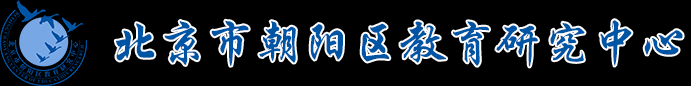 3. 七选五典型试题解析——内容一致
文章大意：完美主义的表现，原因和坏处，以及如何避免。
2019东城一模 46题
Do you struggle for a goal that is beyond your reach?        46      Are you setting yourself up for failure and shame when you can’t achieve the unachievable? Understanding what drives perfectionism is the first step toward releasing this self-created anchor that keeps us stuck.
A. Do you hold an idealized vision that is impossible to realize?
B. A cure to perfectionism is to make room for our human shortcomings.  
C. Do you fear that others will be horrified by what you judge about yourself?
D. The addiction to staying perfect protects us from any sign of being imperfect.
E. There’s nothing wrong with wanting to do our best and self-correcting along the way.  
F. People who are addicted to perfection are often isolated, even if they seem outgoing and popular.
G. By accepting ourselves as we are and doing our best, we begin to rid the shame that drives perfectionism.
解析：46设空前后都在列举完美主义者的具体表现。A选项，你有没有一个不能实现的理想化的幻象？与前后内容一致，因此答案为A。C选项也是一个问句，看似和46空前后句式统一，但是C译为你会不会害怕别人会被你对自己的判断吓到？这句并不是完美主义的具体表现，故排除C。
高三英语复习系列
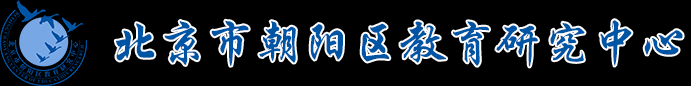 3. 七选五典型试题解析——内容一致
文章大意：列举理解作者写作目的的策略。
2019西城一模，49题
Connect it to students’ own writing. It doesn’t have to be said that writing and reading go hand in hand. ___49___ When students are asked to write about a topic that they think everyone should know about, to explain a procedure or to share a personal memory, they’ll become more conscious of how authors approach writing.
A. Get to the heart.
B. Identify the topic.
C. The readers may get more advanced in their work with informational text.
D. For example, an author may include a funny anecdote (轶事) to draw the reader in.
E. In particular, they'll need to figure out author’s purpose and draw their own conclusions.
F. Expand students' awareness of why people write by having them write for different purposes.
G. Or keep a running Author's Purpose board with a list of the various reasons that authors write.
解析：本段大意为把它（作者写作目的）与学生的写作联系在一起，49空后一句说，当学生被要求写一个他们认为大家都知道的话题时，为了解释一个过程或分享一个个人记忆，他们将会更关注作者如何写作的。选项F，通过让他们为不同目的写作，增强学生对作者写作目的的意识。此选项与本段内容一致，并且和下一句构成概括与例证关系。
高三英语复习系列
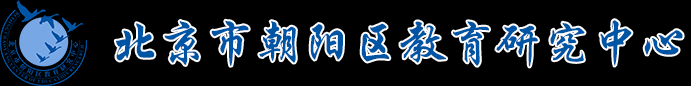 3. 七选五典型试题解析——逻辑关系
此类题考察考生理解语篇成分之间的逻辑语义关系；
常见逻辑关系：次序关系、因果关系、转折、概括与例证关系等；
此题通常为难度较高的试题。
高三英语复习系列
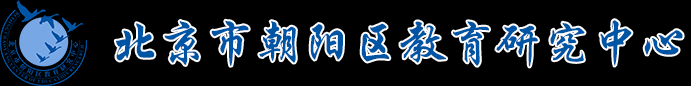 3. 七选五典型试题解析——逻辑关系
文章大意：根据电脑游戏改编的电影不受欢迎的原因。
2019朝阳二模 47题
Making a film out of a best-selling computer game can guarantee a large audience. ___46___ Nowadays films are made with similar ones. They have attractive action scenes relying on fantasy effects as well. Gaming markets consist of science-fiction games, and film-makers have also set films in science-fiction worlds. ___47___ Any attempt to borrow more than the setting from a game is certain to fail.
A. Cameras matter in another sense, too.
B. The success of a game usually lies in the use of special effects.
C. You can’t influence what happens at all in the computer games.
D. Computer games may show the action from a number of views easily.
E. The game has a good chance of being as successful as the film on which it is based.
F. You must be able to have access to all the information in order to decide what to do next.
G. However, the difficulty for film producers appears to be not knowing where and when to stop.
解析：47题设空前一句，电影制作者也把电影引入科幻世界。后一句，任何从游戏中借鉴除了背景以外的尝试肯定会失败。因此47空应与前一句构成转折，G选项，但是电影制作者的困难似乎是不知道在哪和什么时候停下来。可以构成转折关系，因此G为正确选项。
高三英语复习系列
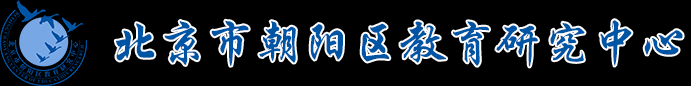 3. 七选五典型试题解析——逻辑关系
文章大意：列举理解作者写作目的的策略。
2019西城一模，50题
Observe how purpose changes within a text. Author’s purpose is often studied through the text as a whole, but authors have different reasons for writing within texts as well. ___50___ Then, he may launch into a list of facts that make the reader feel discouraged about the situation. And finally, they may conclude with an appeal. Take a short article and break it apart, identifying the different purposes so that students see how author’s purpose changes as they read.
A. Get to the heart.
B. Identify the topic.
C. The readers may get more advanced in their work with informational text.
D. For example, an author may include a funny anecdote (轶事) to draw the reader in.
E. In particular, they'll need to figure out author’s purpose and draw their own conclusions.
F. Expand students' awareness of why people write by having them write for different purposes.
G. Or keep a running Author's Purpose board with a list of the various reasons that authors write.
解析：50题前一句，作者的目的通常作为整体被研究，但是在一篇文章中，作者也会有不同的写作原因。D选项，例如，一个作者也许用一个好笑的轶事来吸引读者。空后，然后他也许列举一些事实让读者感觉沮丧。D选项与前一句构成概括与例证关系，与后一句为次序关系。
高三英语复习系列
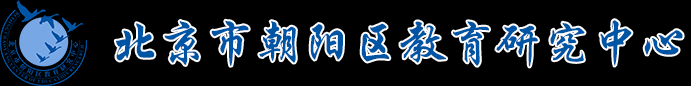 3. 七选五典型试题解析——逻辑关系
文章大意：不同国家私人空间的不同
2019东城二模，50题
The academics leading this study admit that there is a lot more to do. But what we do know is to keep your distance in Canada; prepare for a hug in Argentina.       50      They like to stand closer than anybody. To keep warm, perhaps.
A. It’s important to get the distance right, though.
B. Romanians clearly take longer to establish trust.  
C. How close we stand to other people varies widely between countries.
D. And if you end up on good terms with a Norwegian, don’t draw back. 
E. However, in India people will pack into trains and buses without a second thought. 
F. One theory the researchers wanted to test was whether climate affects personal space.  
G. The study certainly found that climate, age and gender have an effect on personal distance across cultures.
解析：50题前面列举对不同国家的人，我们应注意不同的私人空间。D选项，如果你和一个挪威人关系很好，不要往后退。与后一句面，他们比任何人都喜欢站的更近一些，构成因果关系。与前一句为并列关系。
高三英语复习系列
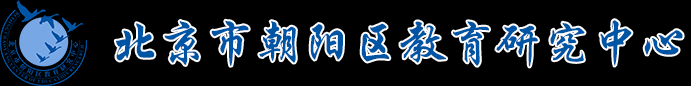 4.七选五阅读解题思路总结
高三英语复习系列
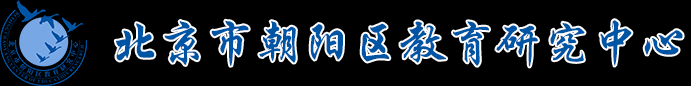 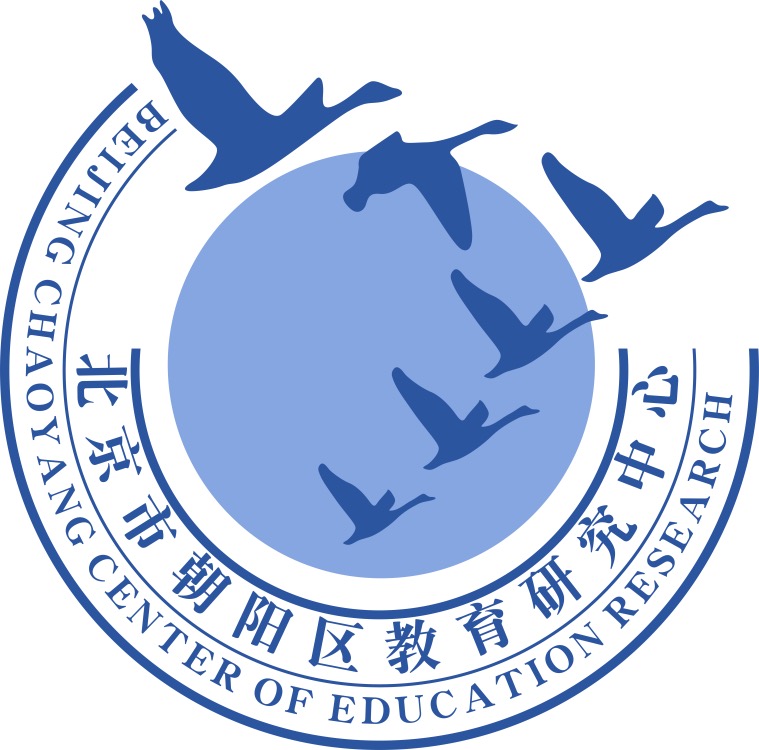 谢谢您的观看
北京市朝阳区教育研究中心  制作